Урок письмаТема. «Закрепление. Обозначение мягкости согласных на письме с помощью букв е, ё, ю, я, и».
Составила: 
Бункевич Елена Геннадьевна, 
учитель начальных классов
 БОУ г.Омска 
«Гимназия № 62»
Правила работы  на уроке
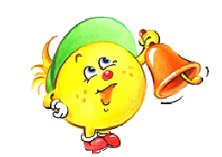 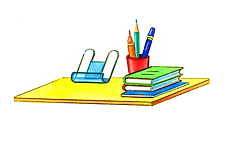 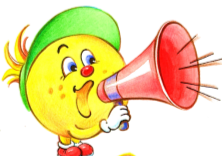 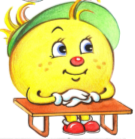 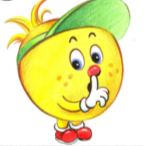 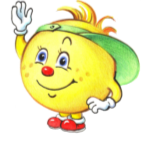 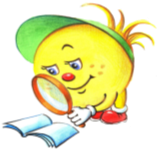 -
=
Девиз уроков письма
Хочу хорошо писать!
Р
С
у
е
Э
о
и
ы
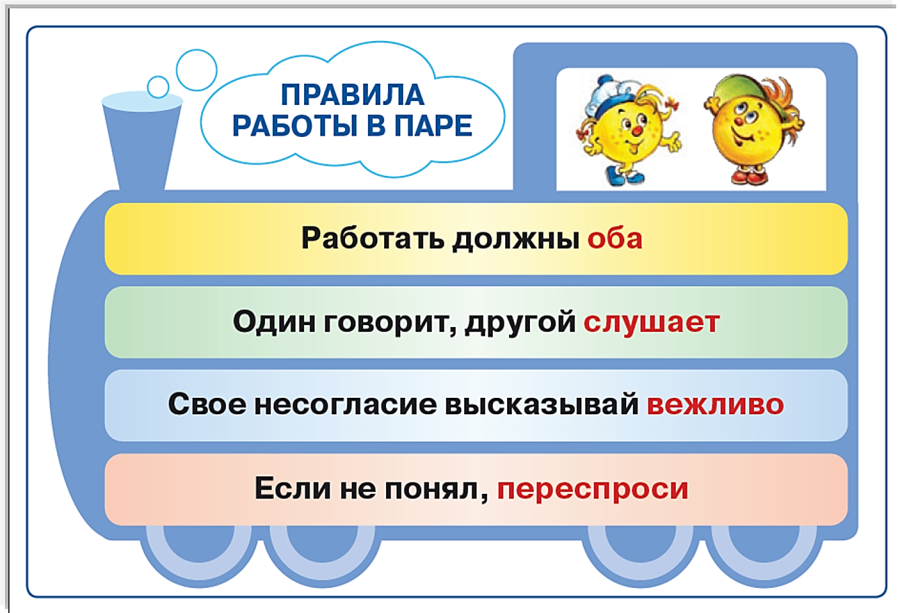 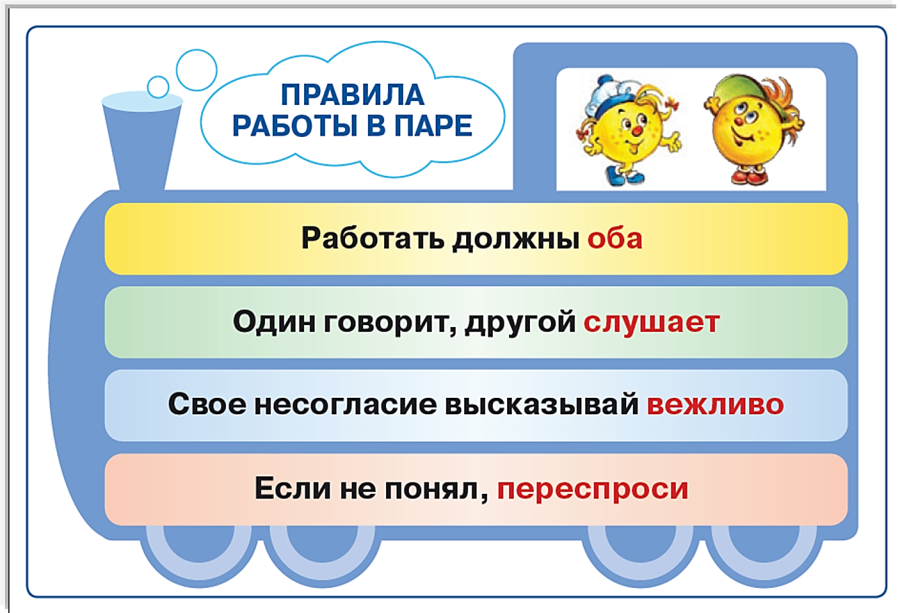 Мэр города Омска
Вячеслав Викторович Двораковский
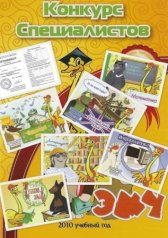 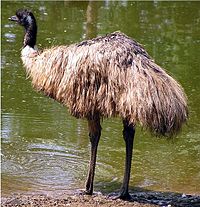 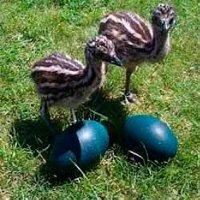 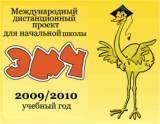 «Страус Эму»
Страус Эму, встав с постели,Потянул себе бока,Поразмял себе и шейку,Словно дли-инную линейку,Покрутил и так и сяк,А прическа – кавардак!Это можно все исправить –Ножки ровненько поставить,Выпрямить осанку, Заварить овсянку.Сладко потянутьсяИ просто улыбнуться.
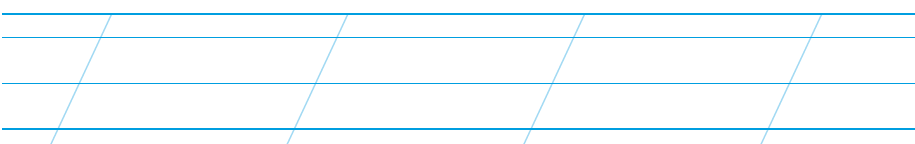 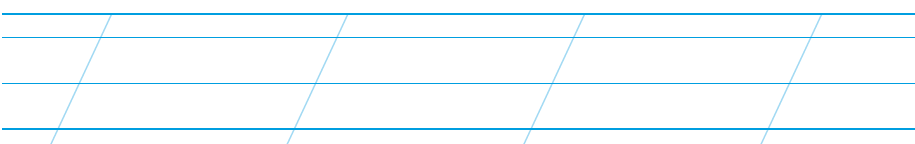 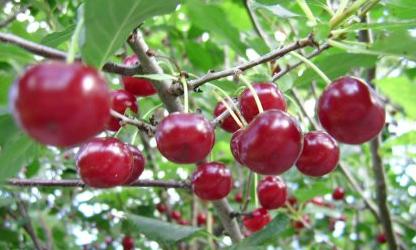 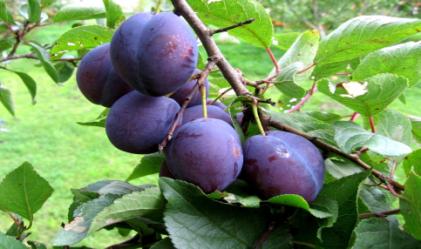 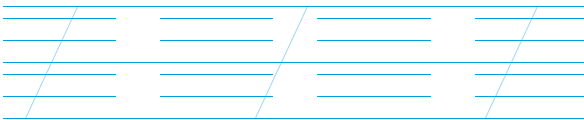 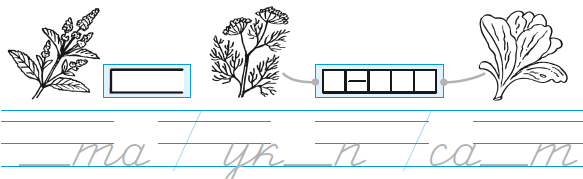 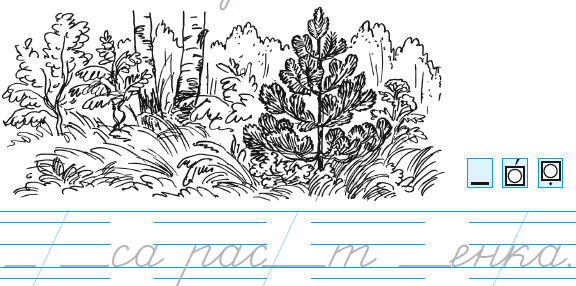 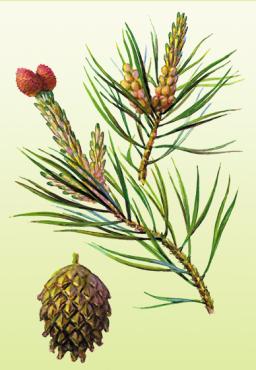 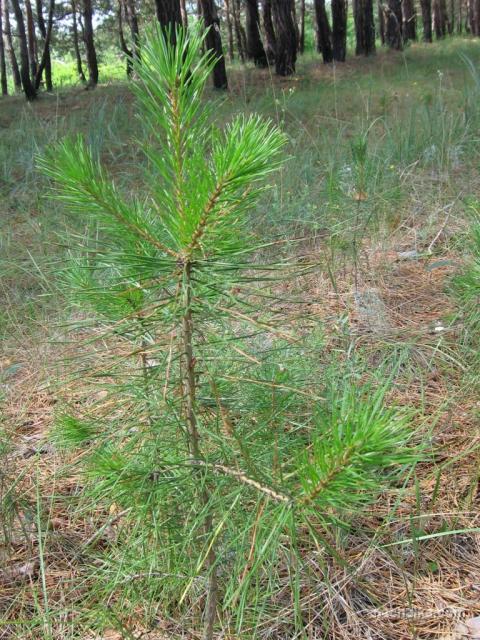 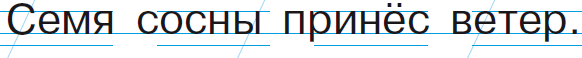 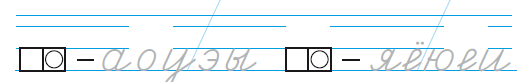 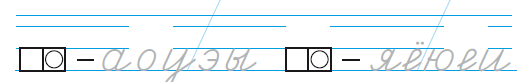 1.
                         Да, научился. Могу научить других, было интересно, легко на уроке, во всем разобрались 


2.
         Да, но самостоятельно не сделаю, иногда были трудности, сомнения, не совсем понравилась работа .


3.
                  Ничего не получилось, хотя я старалась(лся). Не разобрались в теме, было не очень интересно.  Нужна              помощь.
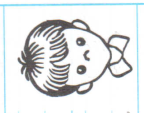 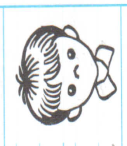 Используемая литература
Л.Г. Петерсон "Мир деятельности. 1 класс. Методические рекомендации к надпредметному курсу. Комплект для учителя" Серия "Мир деятельности«,2012. 
Электронное сопровождение ОС «Гармония» - http://www.umk-garmoniya.ru/electronic_support/ 
Фото мэра г.Омска http://go.mail.ru/search?q=%D1%84%D0%BE%D1%82%D0%BE+%D0%94%D0%B2%D0%BE%D1%80%D0%B0%D0%BA%D0%BE%D0%B2%D1%81%D0%BA%D0%B8%D0%B9+%D0%92.%D0%92.+%D0%BC%D1%8D%D1%80+%D0%B3.%D0%9E%D0%BC%D1%81%D0%BA%D0%B0
Картинки страуса Эму - http://go.mail.ru/search?q=%D0%BA%D0%B0%D1%80%D1%82%D0%B8%D0%BD%D0%BA%D0%B8+%D1%81%D1%82%D1%80%D0%B0%D1%83%D1%81%D0%B0+%D1%8D%D0%BC%D1%83&us=19&usln=2